Слуховой анализатор.Строение уха.
Самая большая роскошь на земле - роскошь человеческого общения. Антуан де сент - Экзюпери
Звуки вокруг нас.
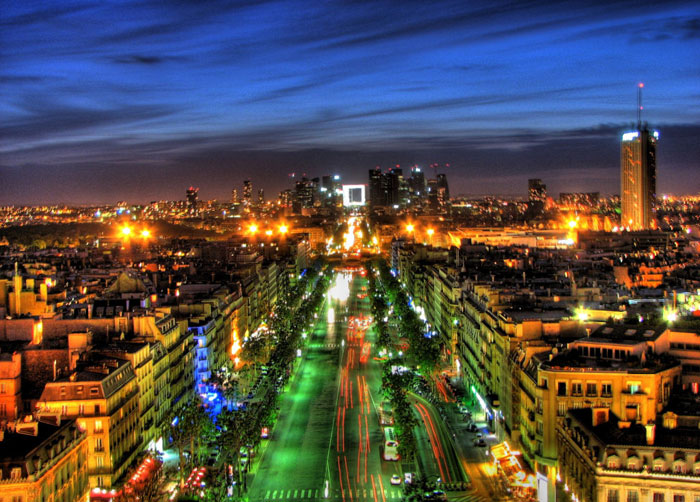 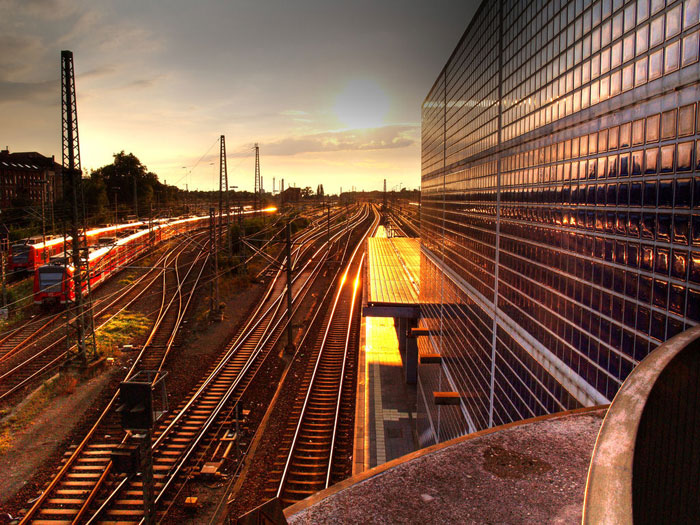 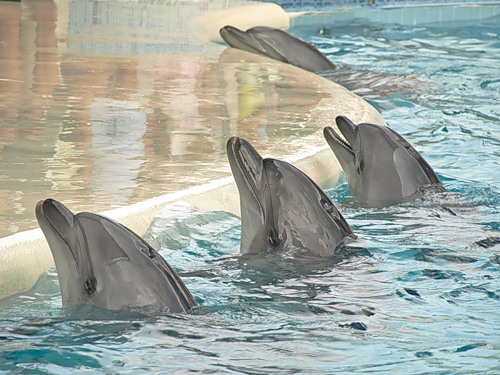 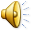 Задачи урока
рыбы
земноводные
Эволюция органов слуха у позвоночных
пресмыкающиеся
млекопитающие
Эволюция органов слуха у позвоночных
Строение слухового анализатора
Строение уха
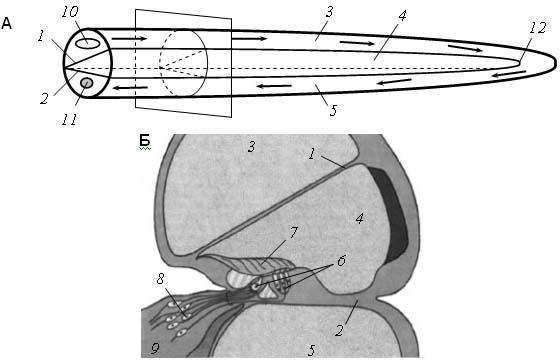 Рис. Схематическое изображение улитки (А) и ее поперечный разрез (Б).
Для удобства восприятия улитка изображена развернутой.
Гигиена слуха
Людвиг Бетховен лунная соната
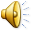